Solving an NMR unknown
With a given formula and NMR spectra, you can determine a molecule’s structure by a 4-step process
Calculate the degree of unsaturation or hydrogen deficiency index (HDI). 
Consider the number of C- 13 NMR signals to look for symmetry in the molecule
Analyze the proton NMR shifts, integrations and multiplicities  draw out the molecular fragments that match.
Assemble the fragments into a complete structure like puzzle pieces.
Copyright © 2015 John Wiley & Sons, Inc. All rights reserved.
Klein, Organic Chemistry 2e
16-1
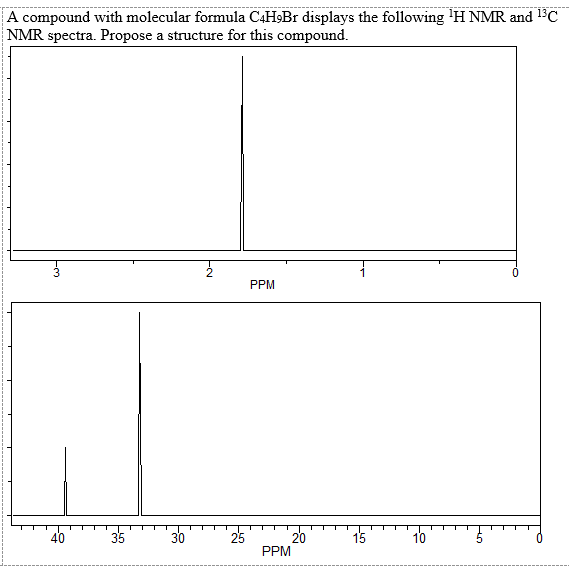 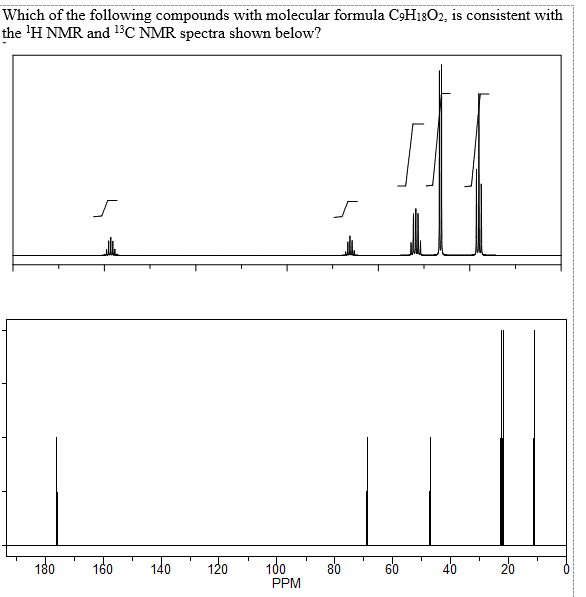 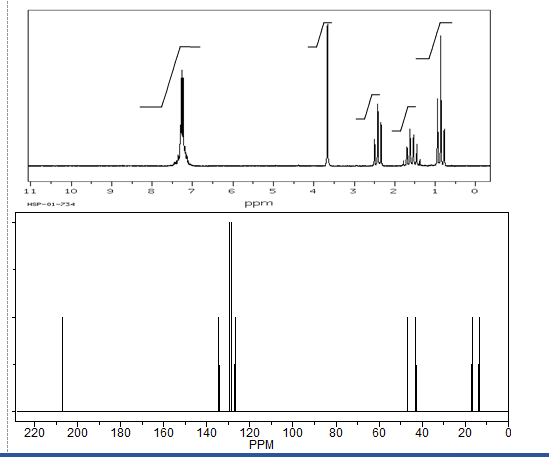 C11H14O
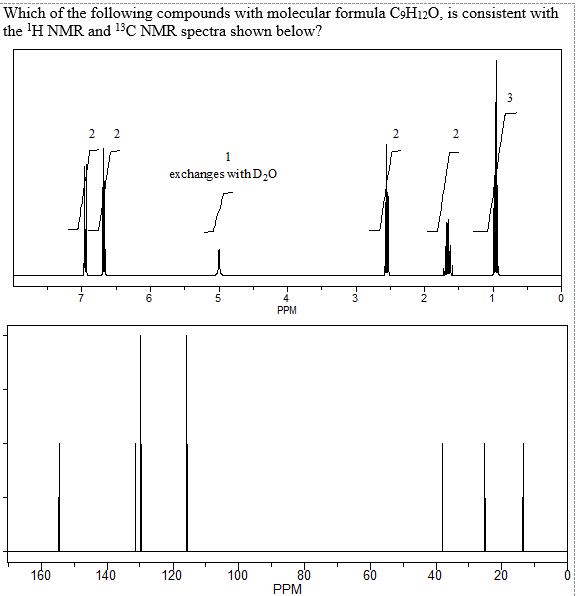